Внеклассное мероприятие по английскому языку для обучающихся 4 классов «Новогодние приключения»
Лях Наталья Валерьевна, учитель английского языка МАОУ «Школа № 16 им. Героя Советского союза летчика- космонавта А.А. Леонова»
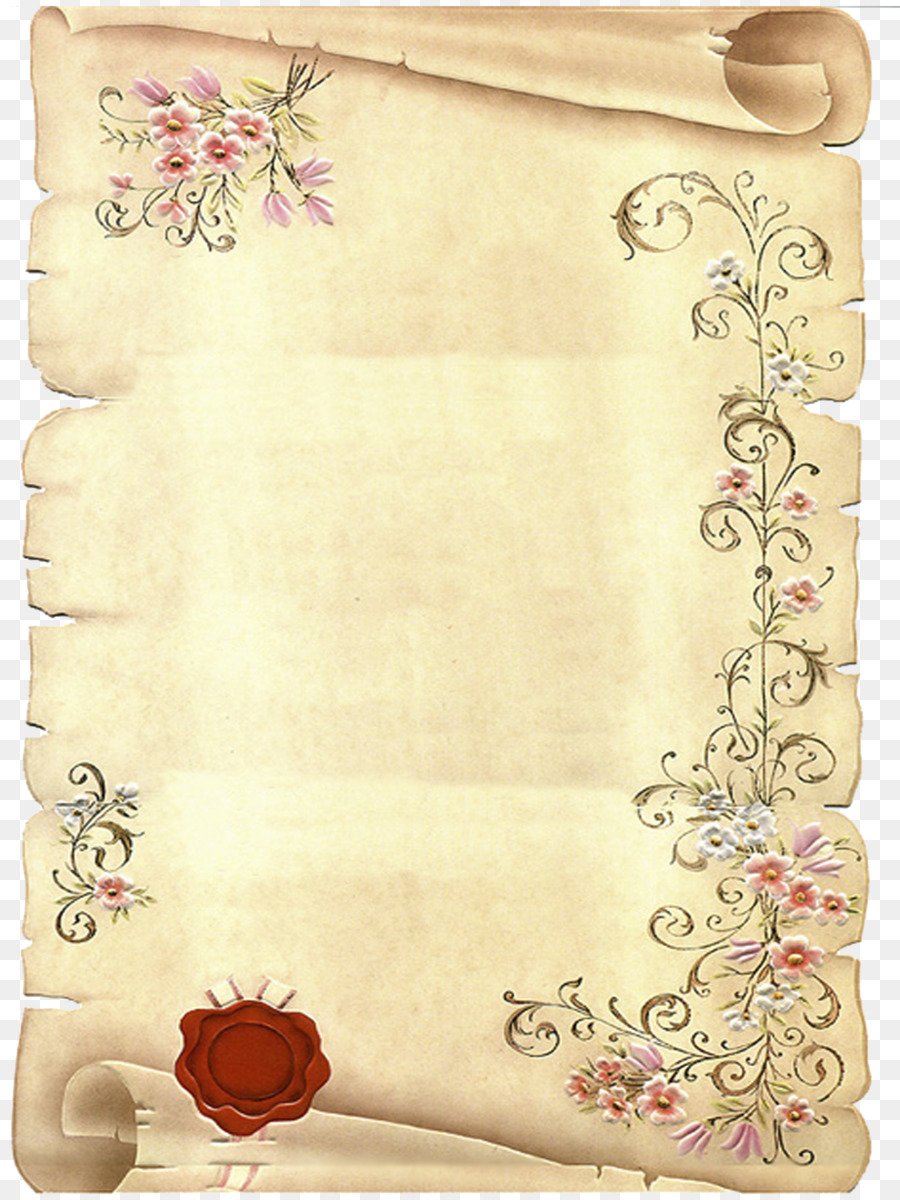 Children, I received a letter yesterday. 
Please, help me to read this letter.
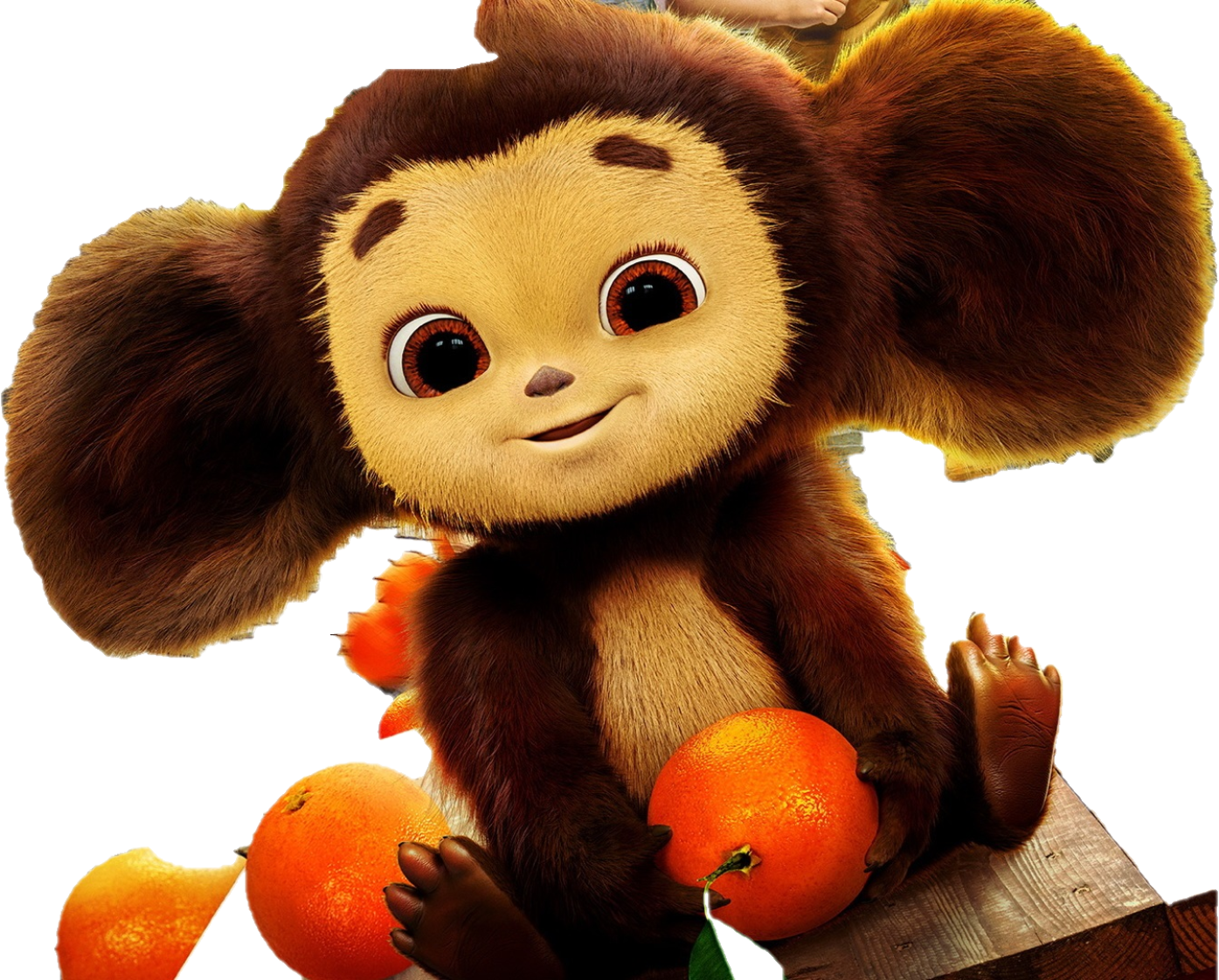 I am
I am 11. 
I am from
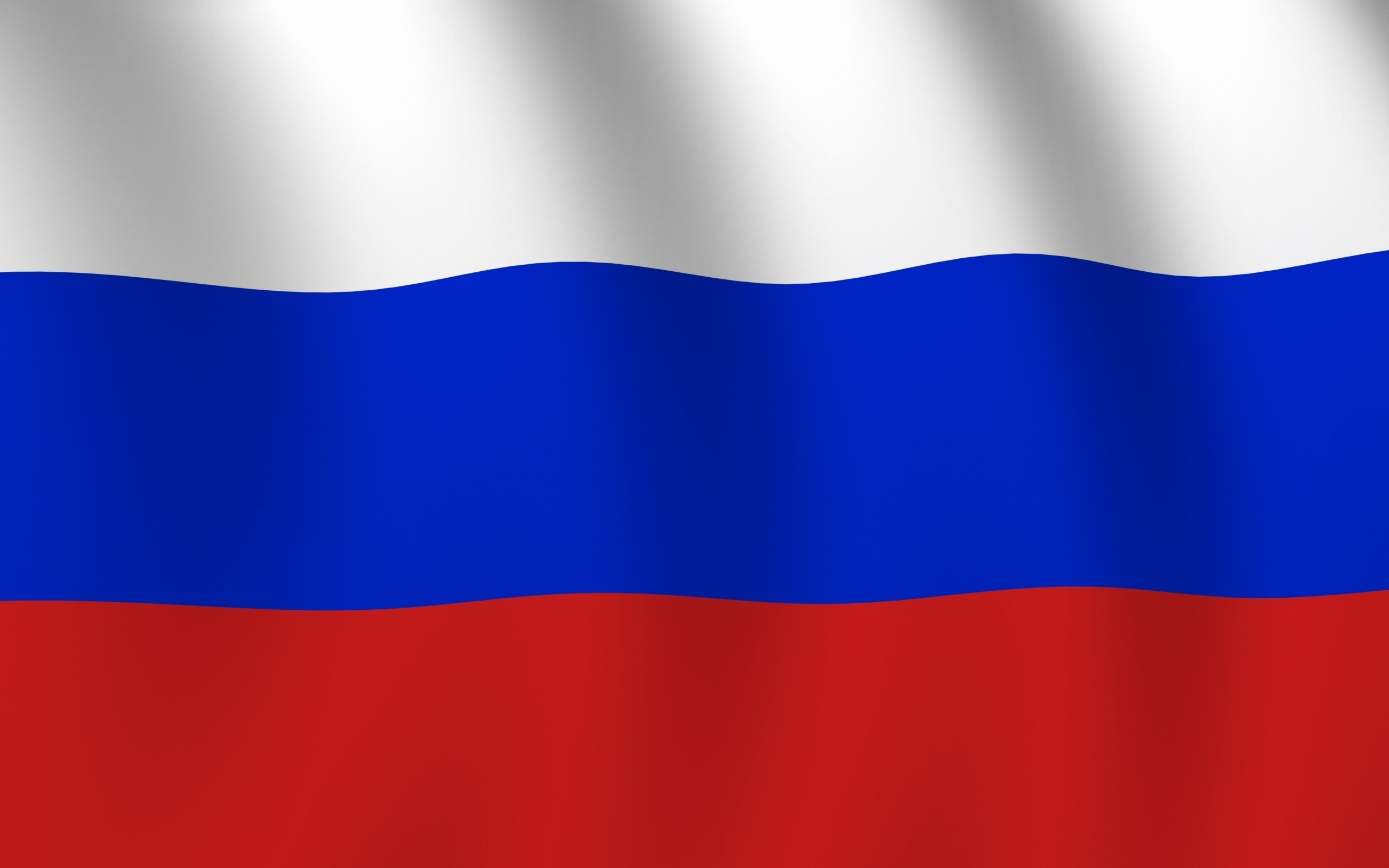 I
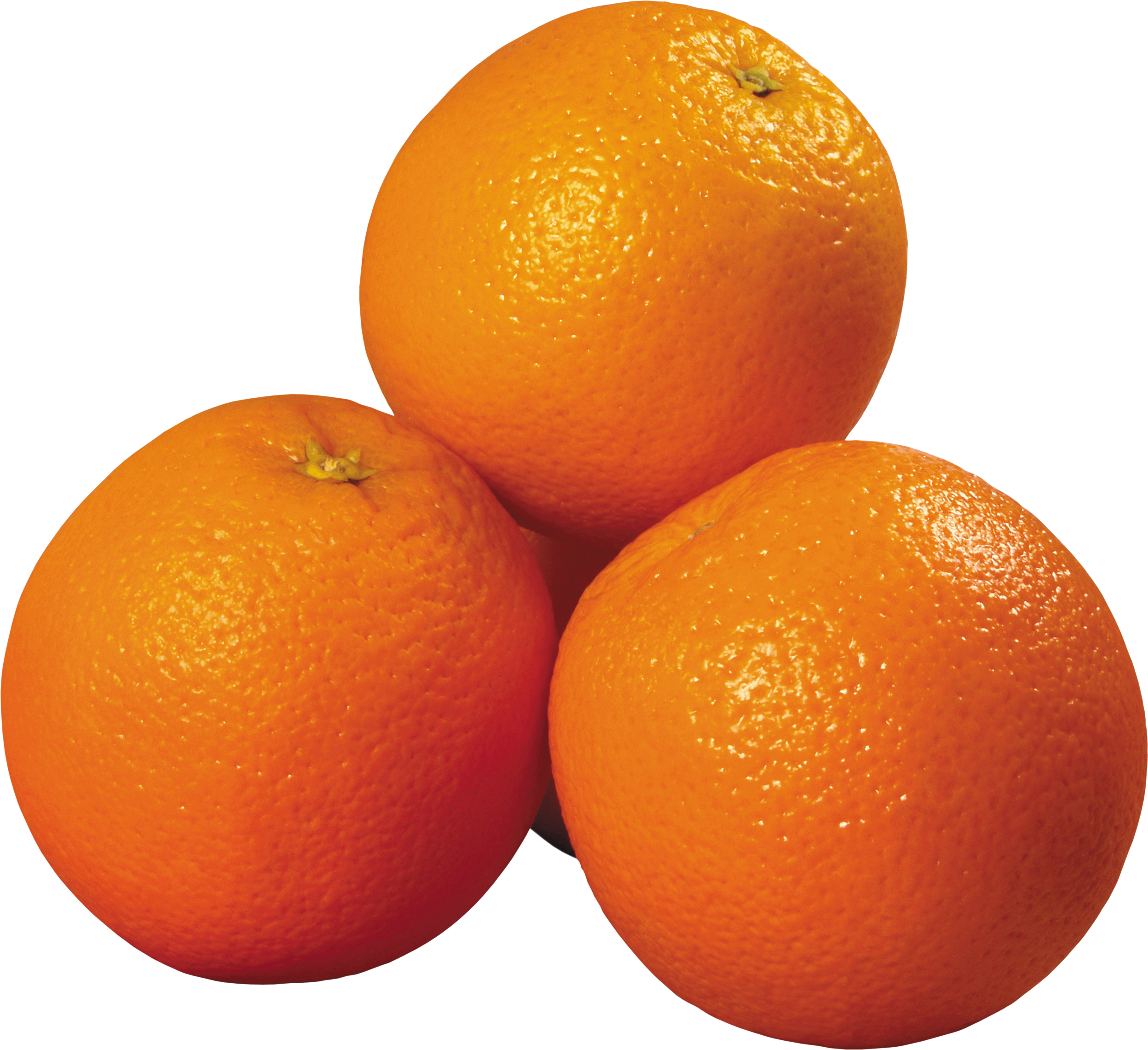 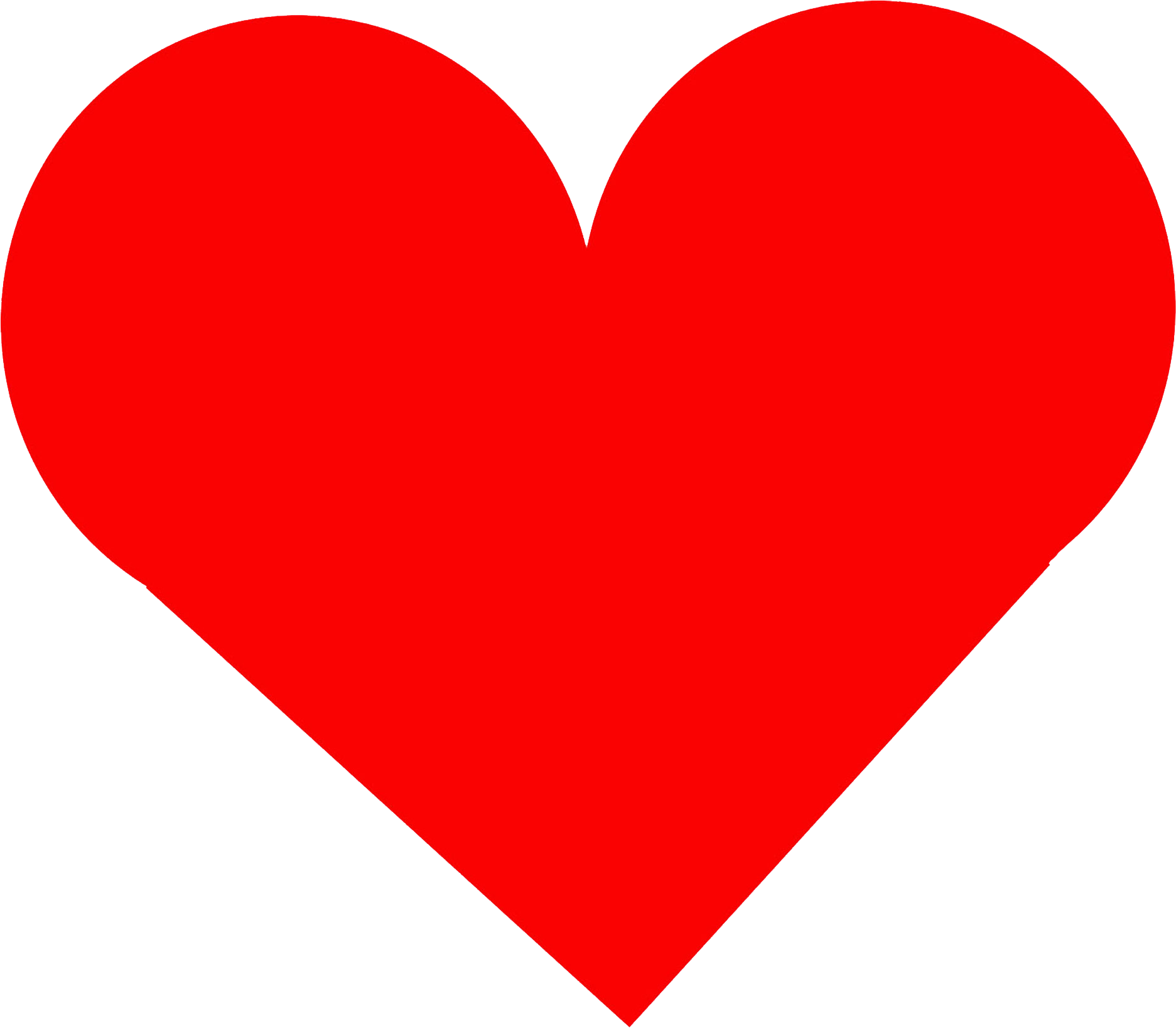 I have a friend.
Who is knocking? Oh, this is a box. And what is there in the box? Do you want to know? Listen.
Tell me about yourself
My name is…
I am…
What words do you see?What tense are we going to talk about today?
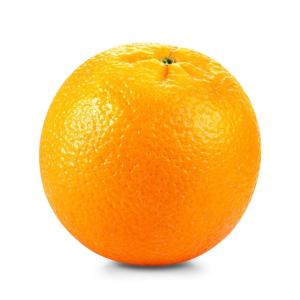 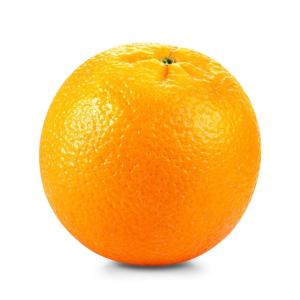 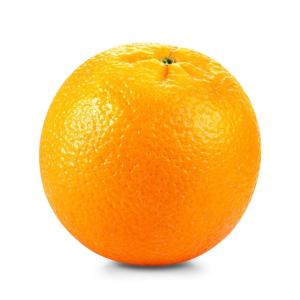 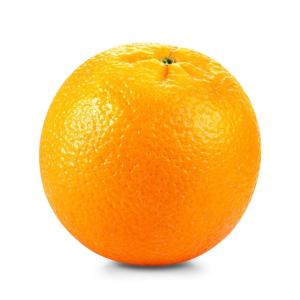 played
went
had
was
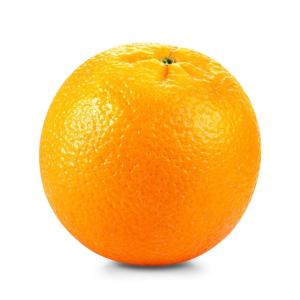 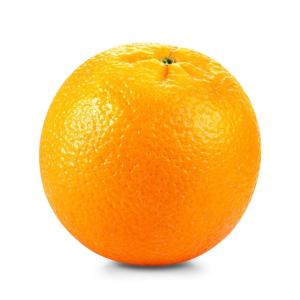 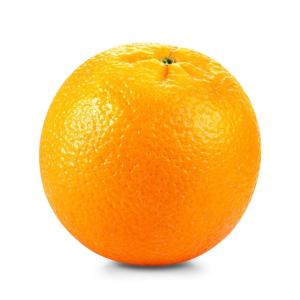 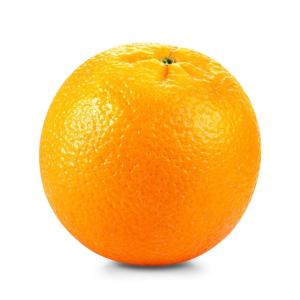 met
saw
blew
flew
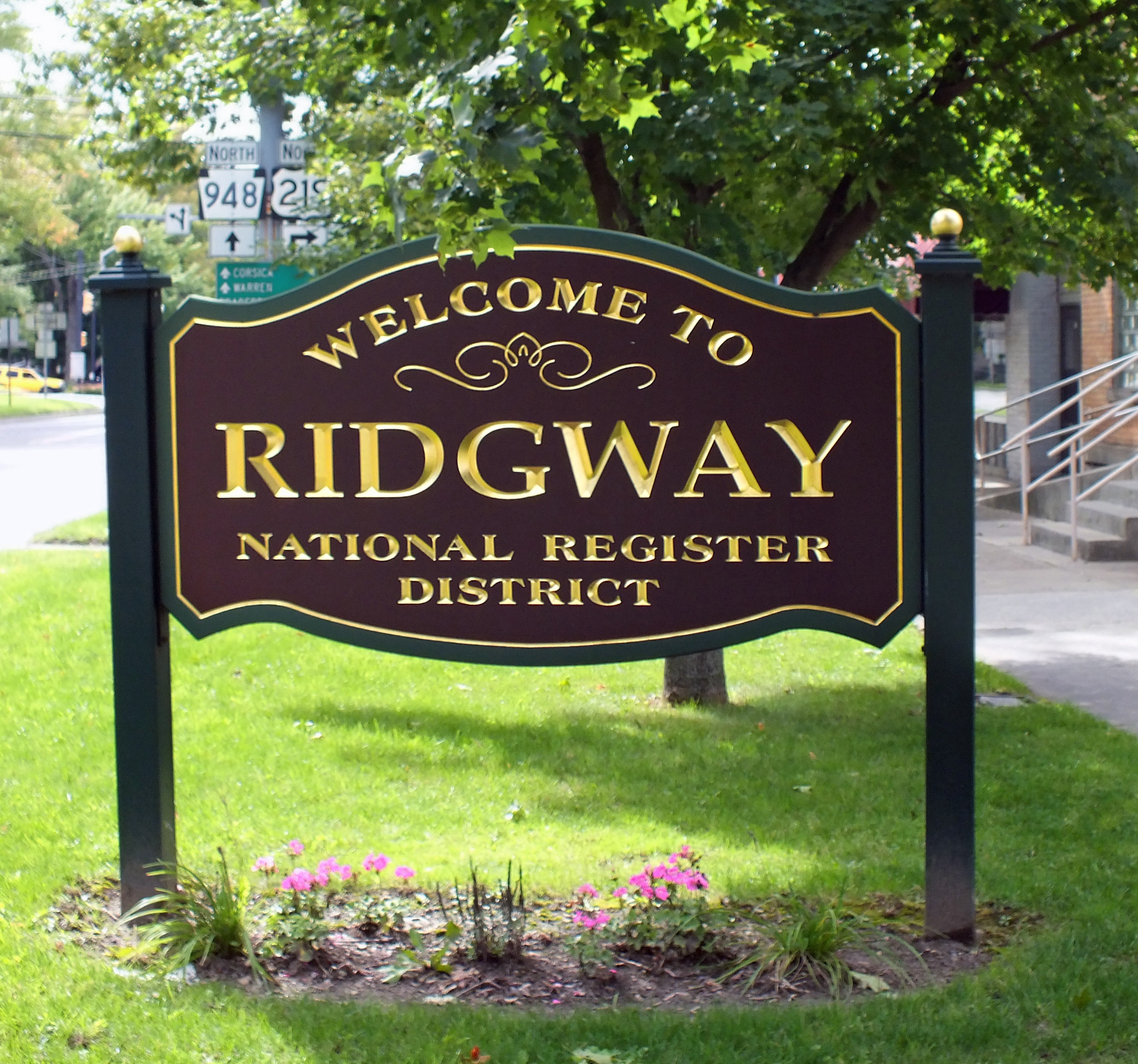 Past Simple Tense
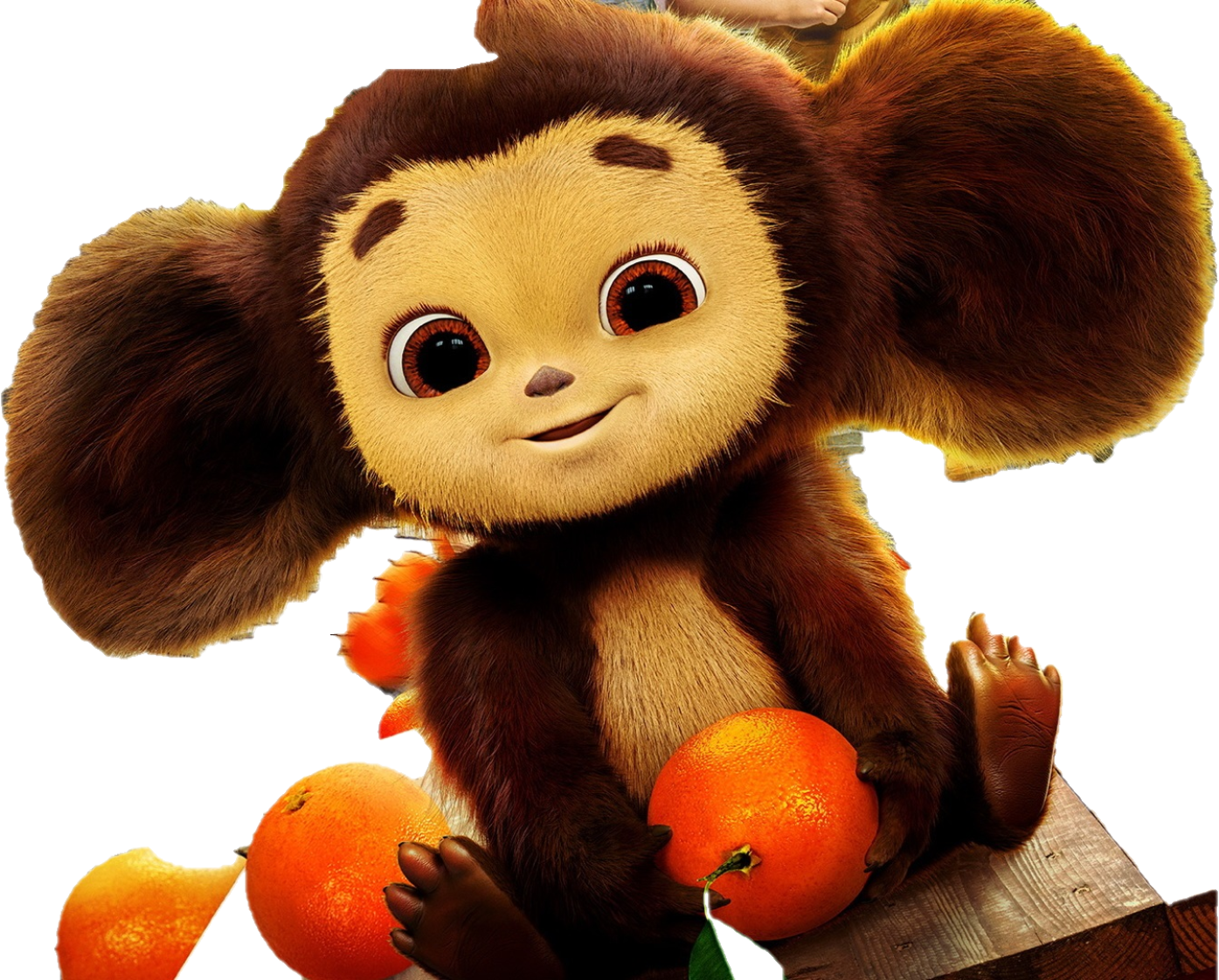 Let’s repeat the words
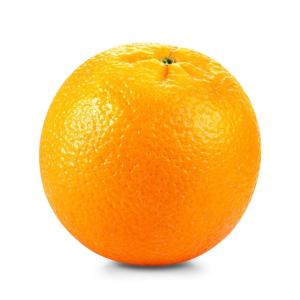 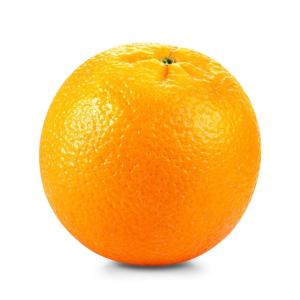 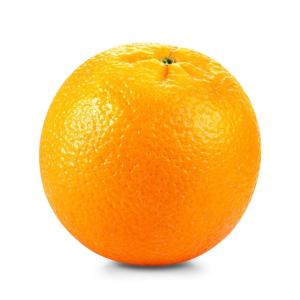 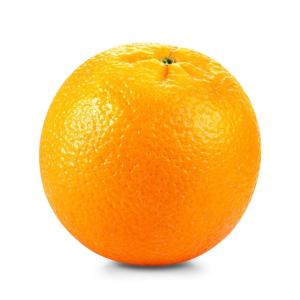 be-was\were
go-went
have-had
play-played
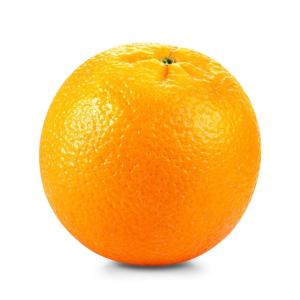 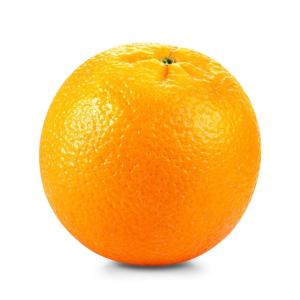 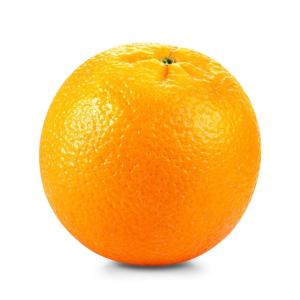 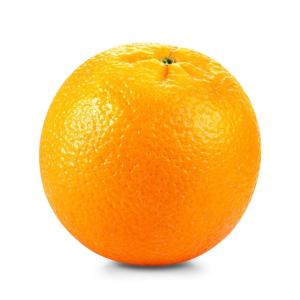 meet-met
see-saw
blow-blew
fly-flew
What grammar tense we should use? 
How do we form this tense?
Verb + ed
V2
We use the past simple to talk about actions at a point of time in the past \ present?
We add –ing \ -ed to verb to make past simple?
Listening
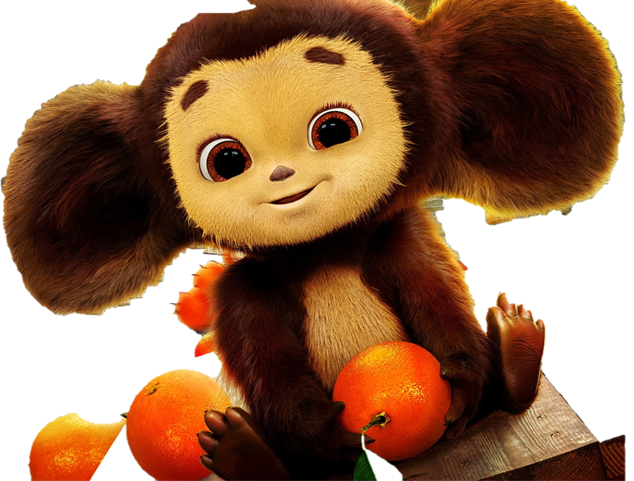 How did it spend last weekend?
My weekend was… 
very good
 not very good
very bad
2. On Saturday morning I went to… 
school
 the shops
the sport club
3. I had lunch …
at home
 at school
at the café
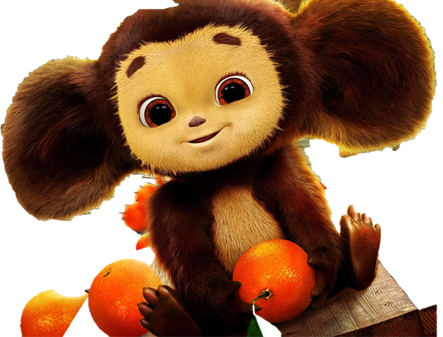 4. For lunch I had …
soup
 fish
oranges
5. Then I…. 
a)met my friends 
b) went out with my friends
c) helped my friends
6. In the evening I..
watched TV
read a good book
played computer games
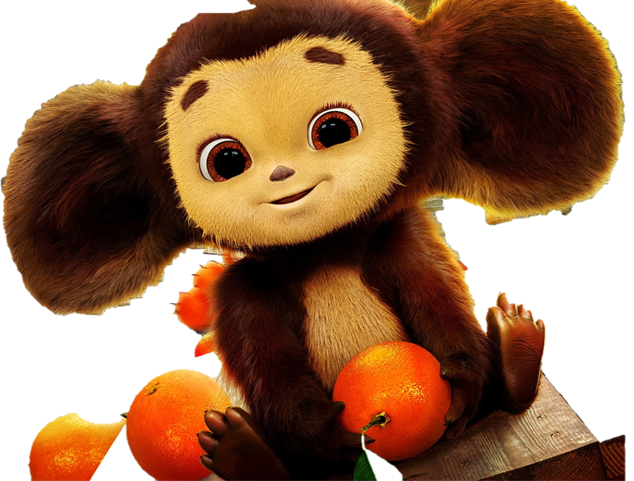 7. I ________ like my weekends.
a)usually
b) always
c) sometimes
d) never
PAST SIMPLE QUESTIONS
Did
I
 he, she, it
we, you 
they
verb
?
Make up the sentences.
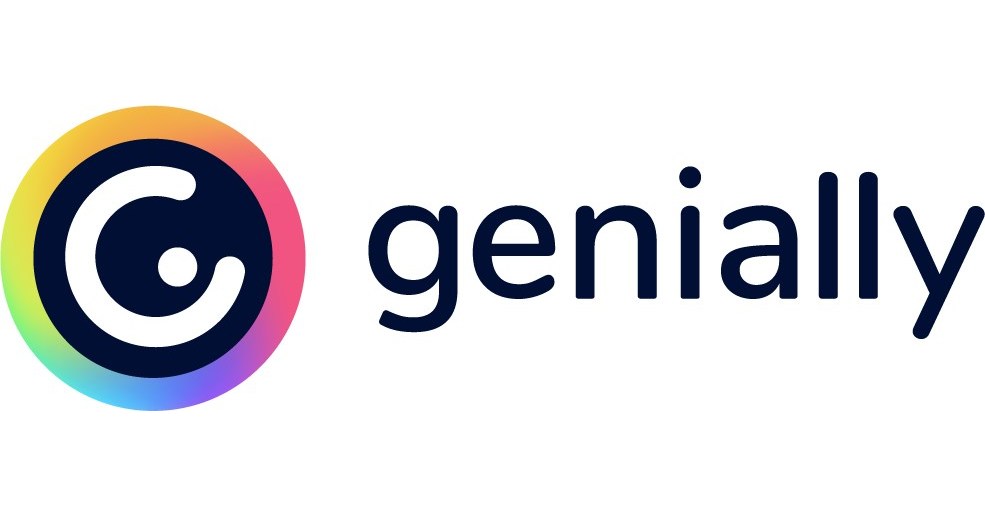 https://view.genial.ly/638bf686fcaa15001802cc4f
PAST SIMPLE NEGATIVE
I
 he, she, it
we, you 
they
.
didn’t
verb
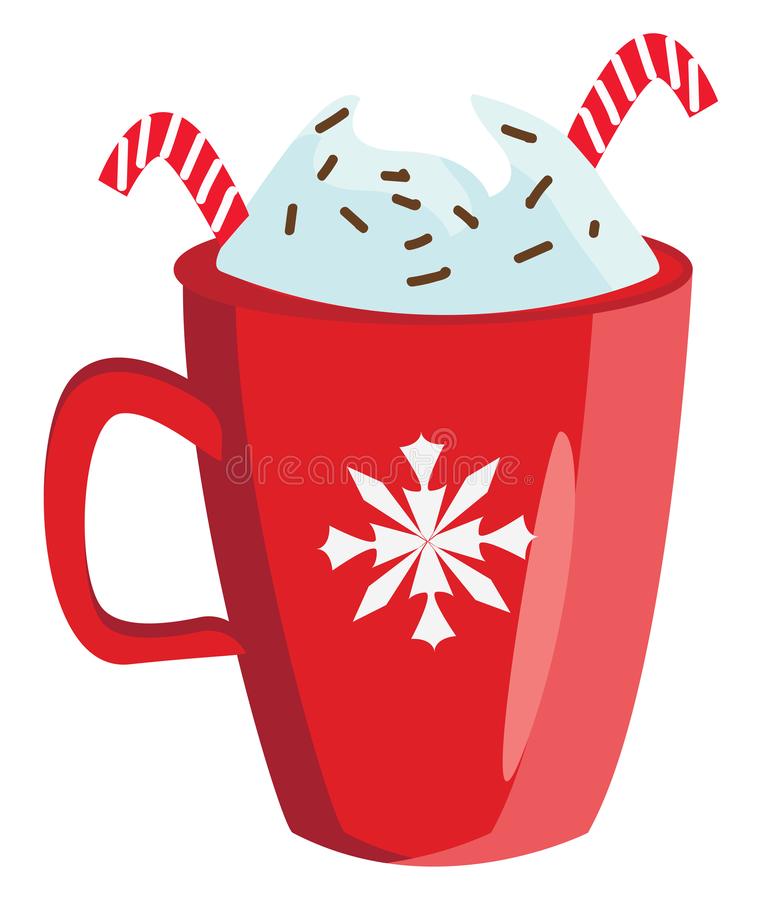 I
read a book
We
go to the cinema
They
get up in the  morning
didn’t
Tom
visit his granny
Kate
make breakfast
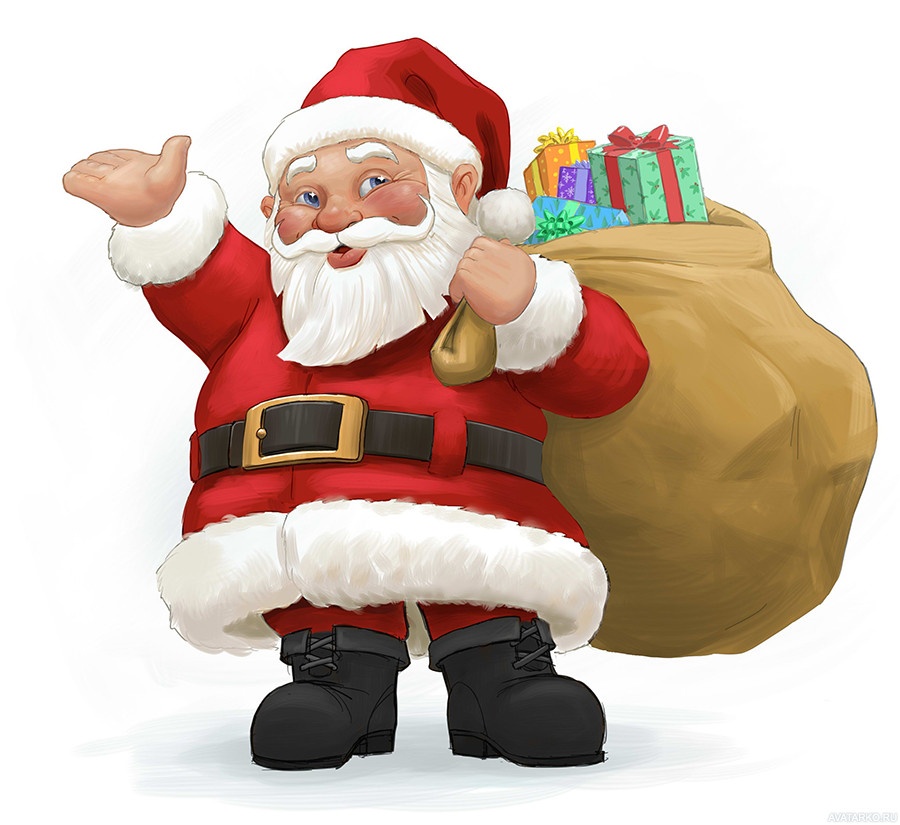 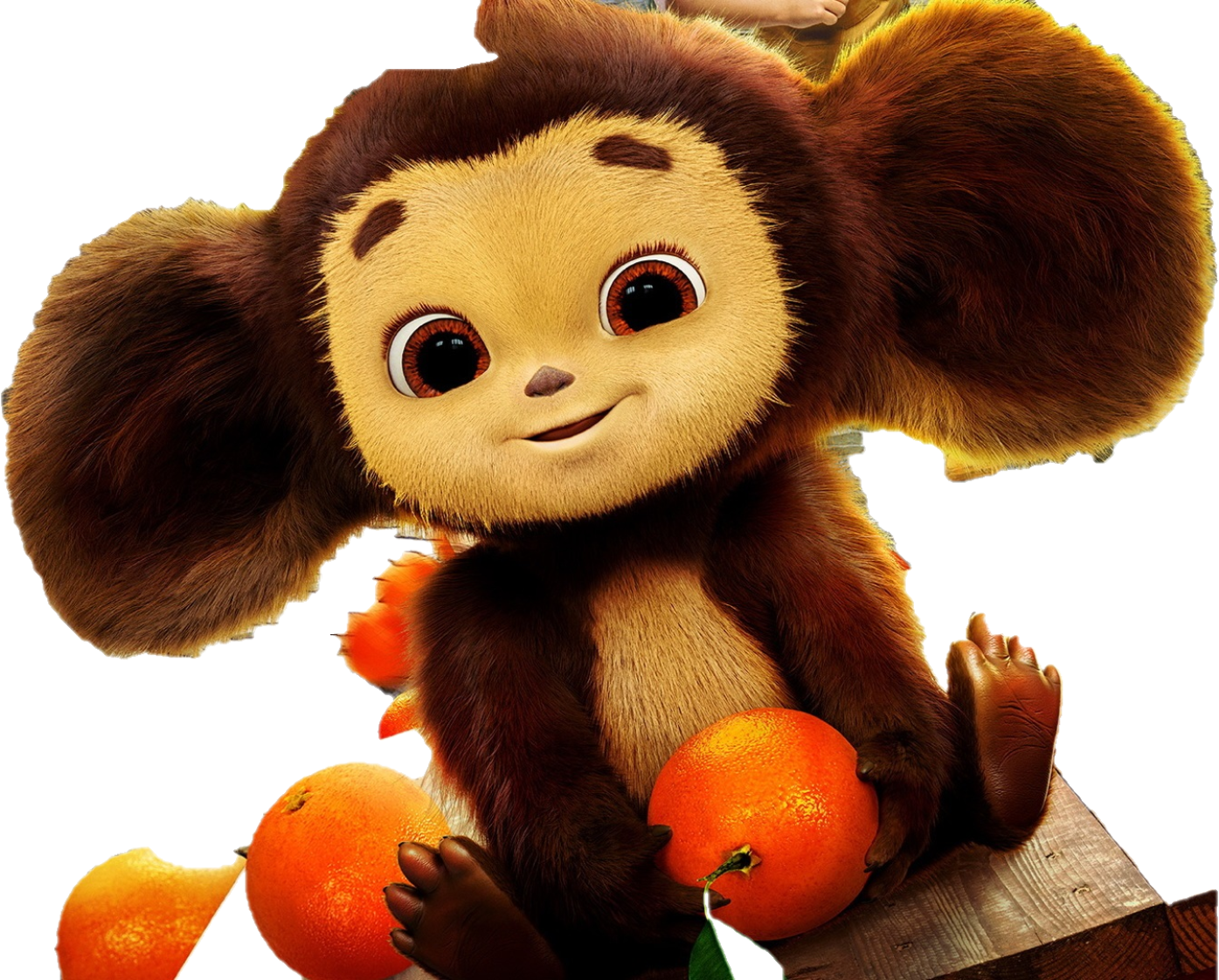 QUIZ.
SANTA’S FRIEND
Let’s solve the quiz. Santa’s friend.
https://view.genial.ly/63df521b36a19a0019e400c4/interactive-content-santas-helpers-quiz
Santa Claus will be able to deliver all the presents in time. He brought some presents for you. Take them.
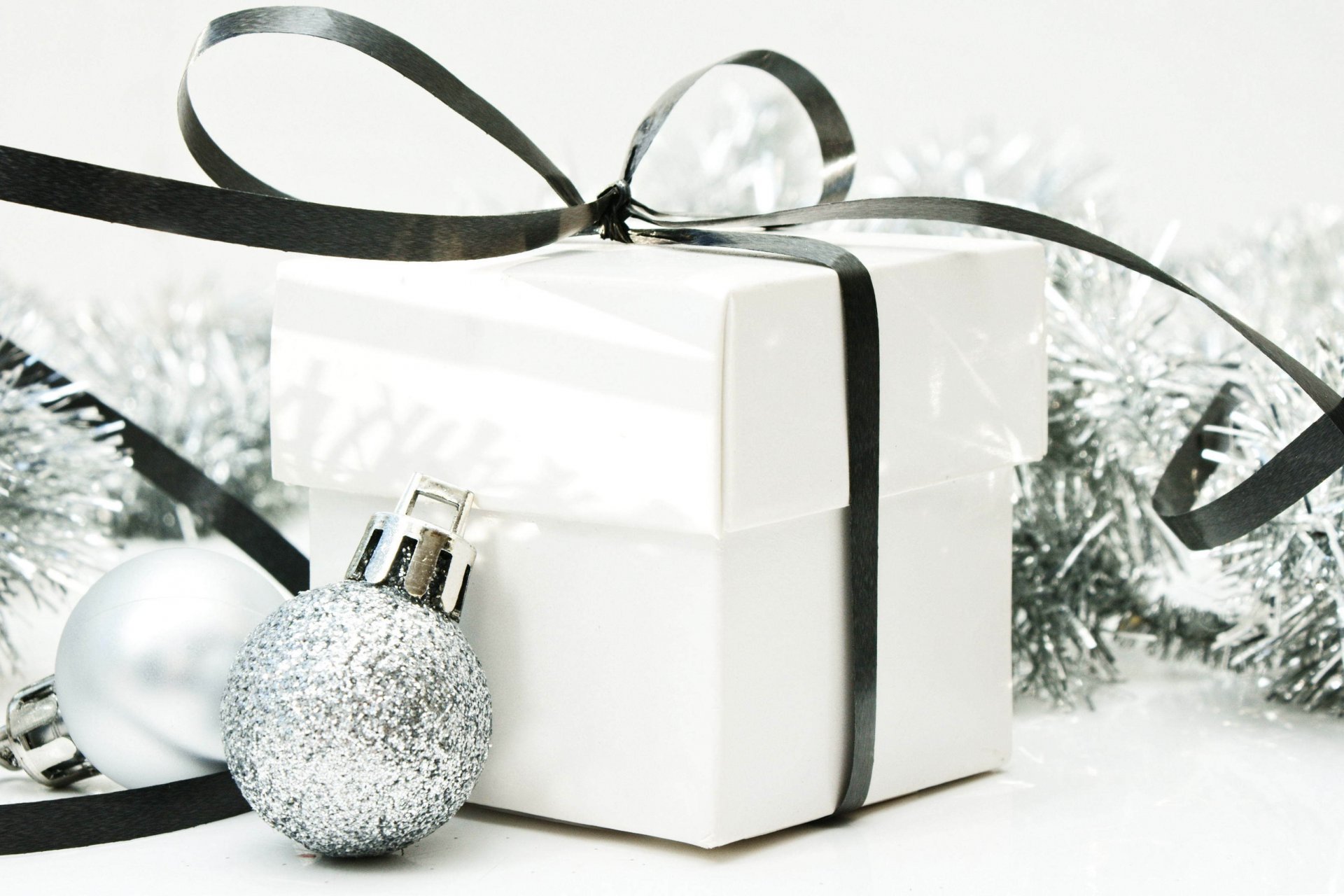